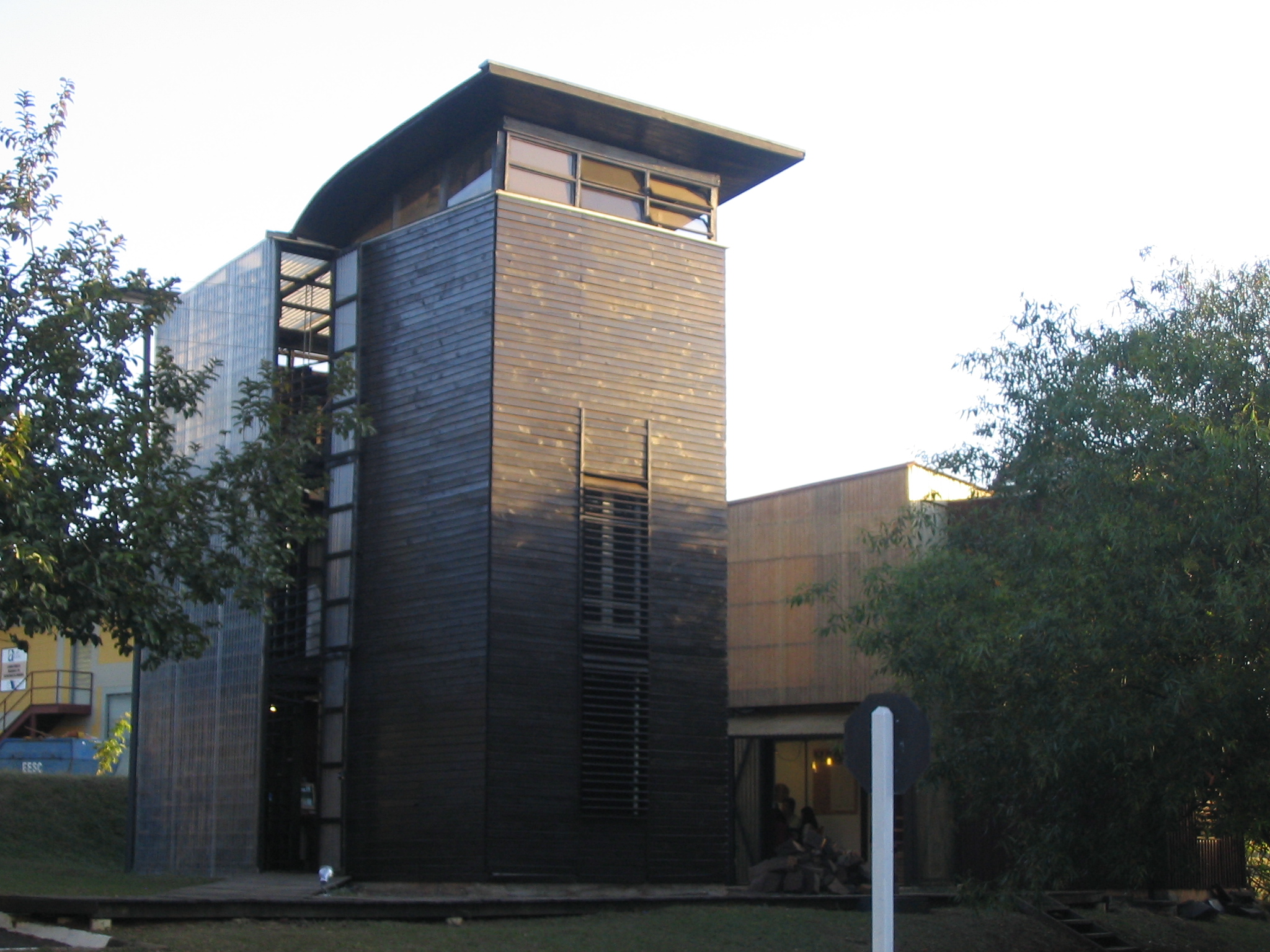 nomads.usp
Núcleo de Estudos sobre Habitares Interativos
profa. associada dra. anja pratschke | pratschke@sc.usp.br
iau-usp / instituto de arquitetura e urbanismo / universidade of são paulo
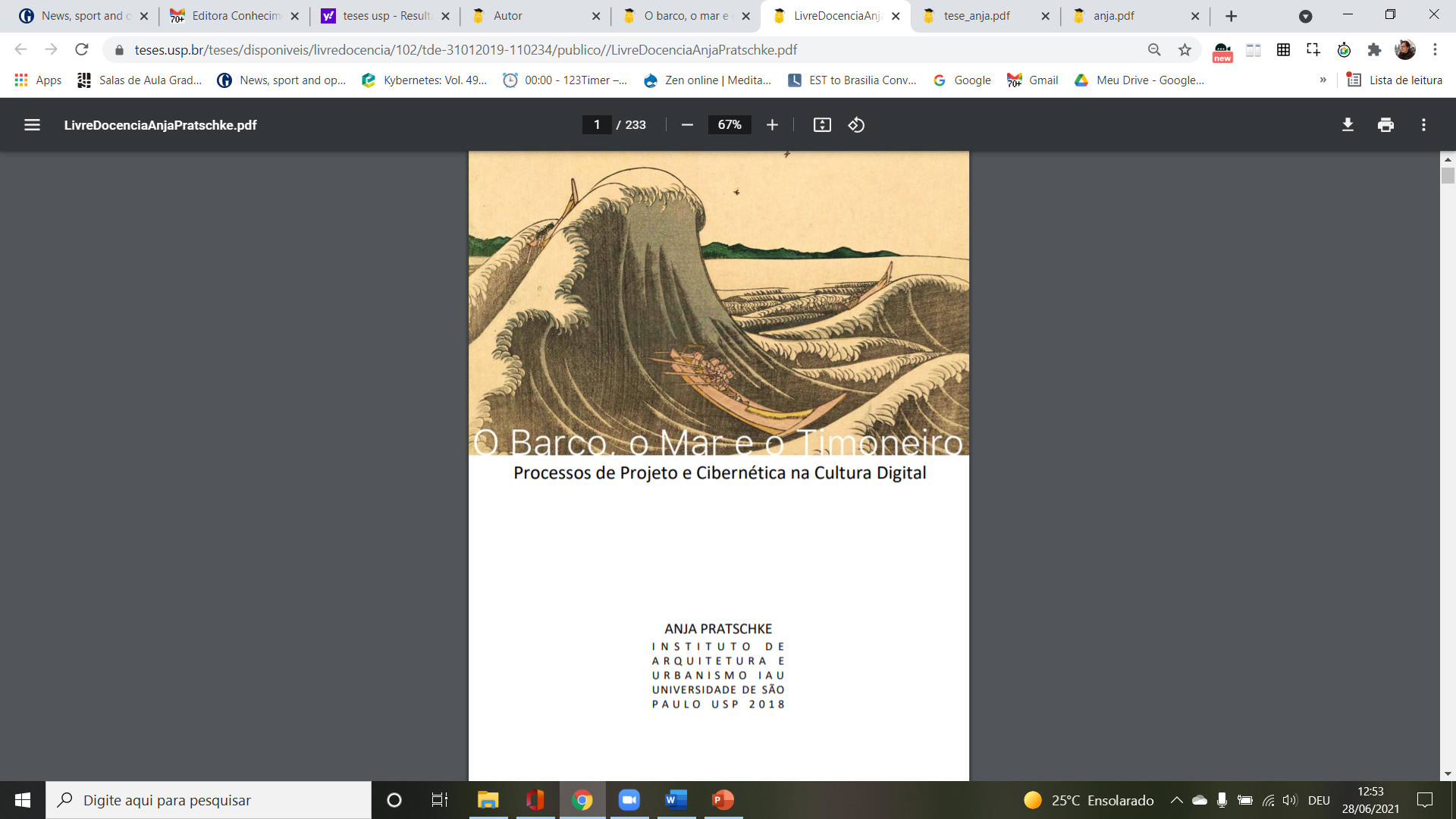 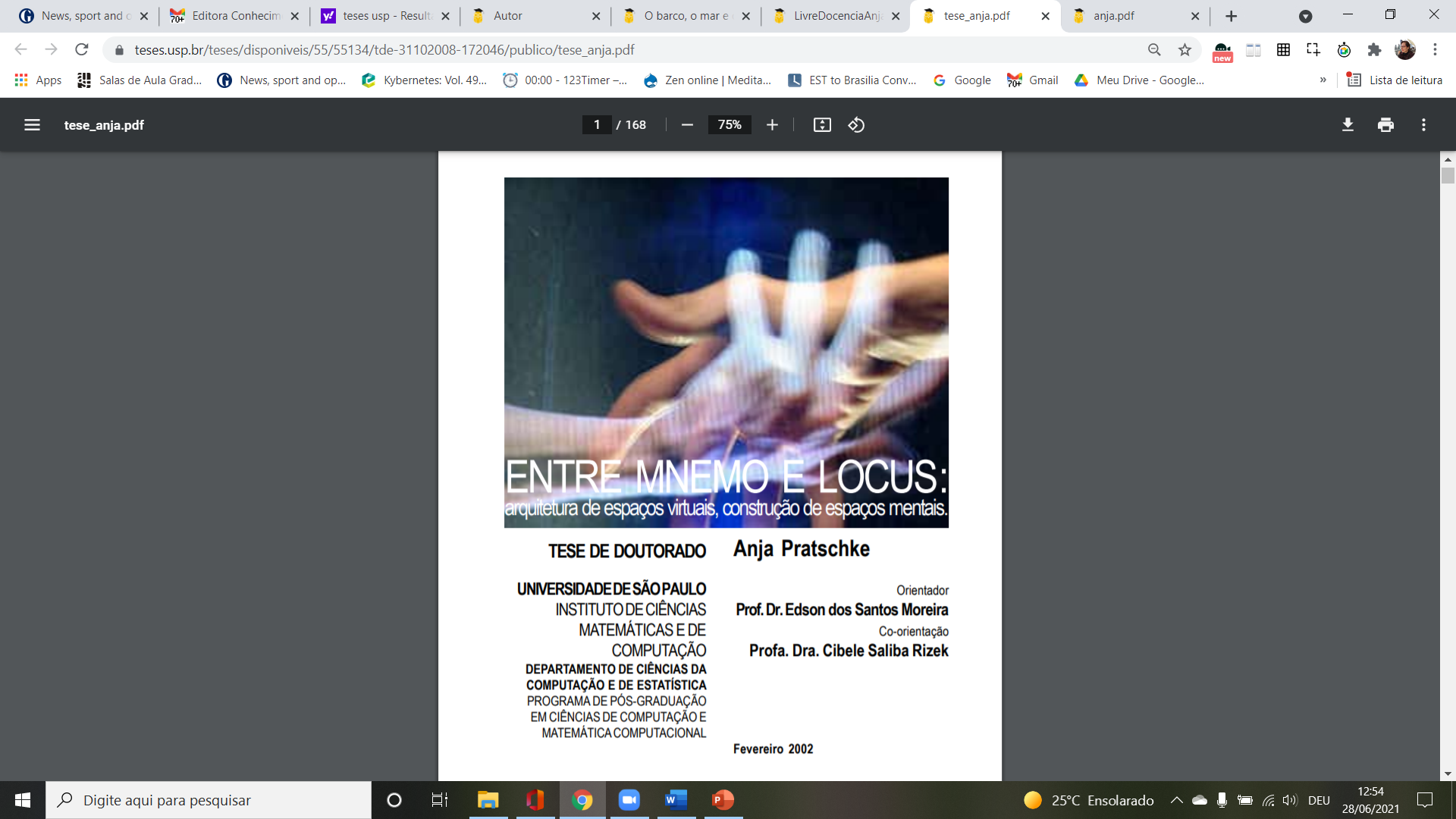 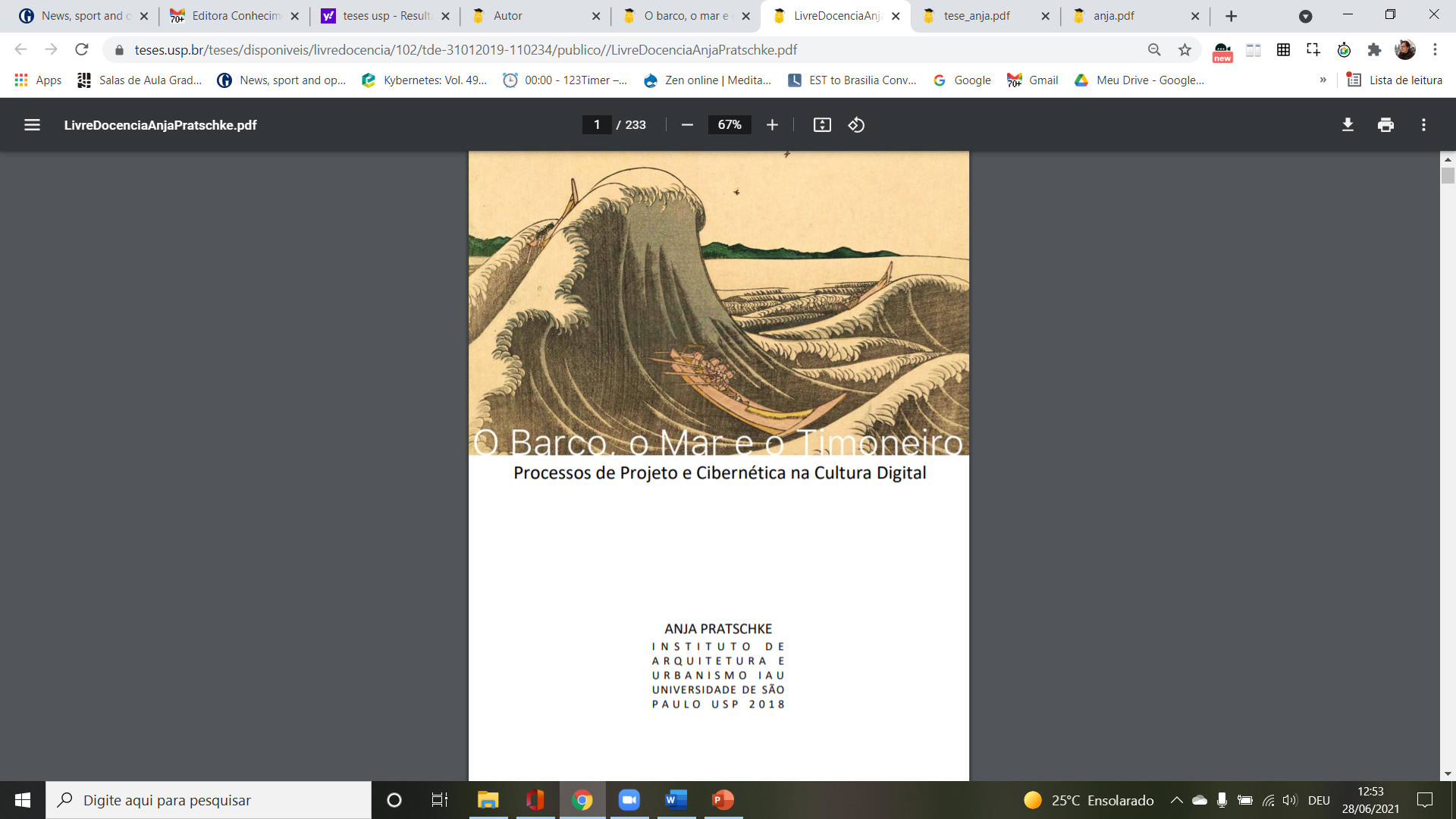 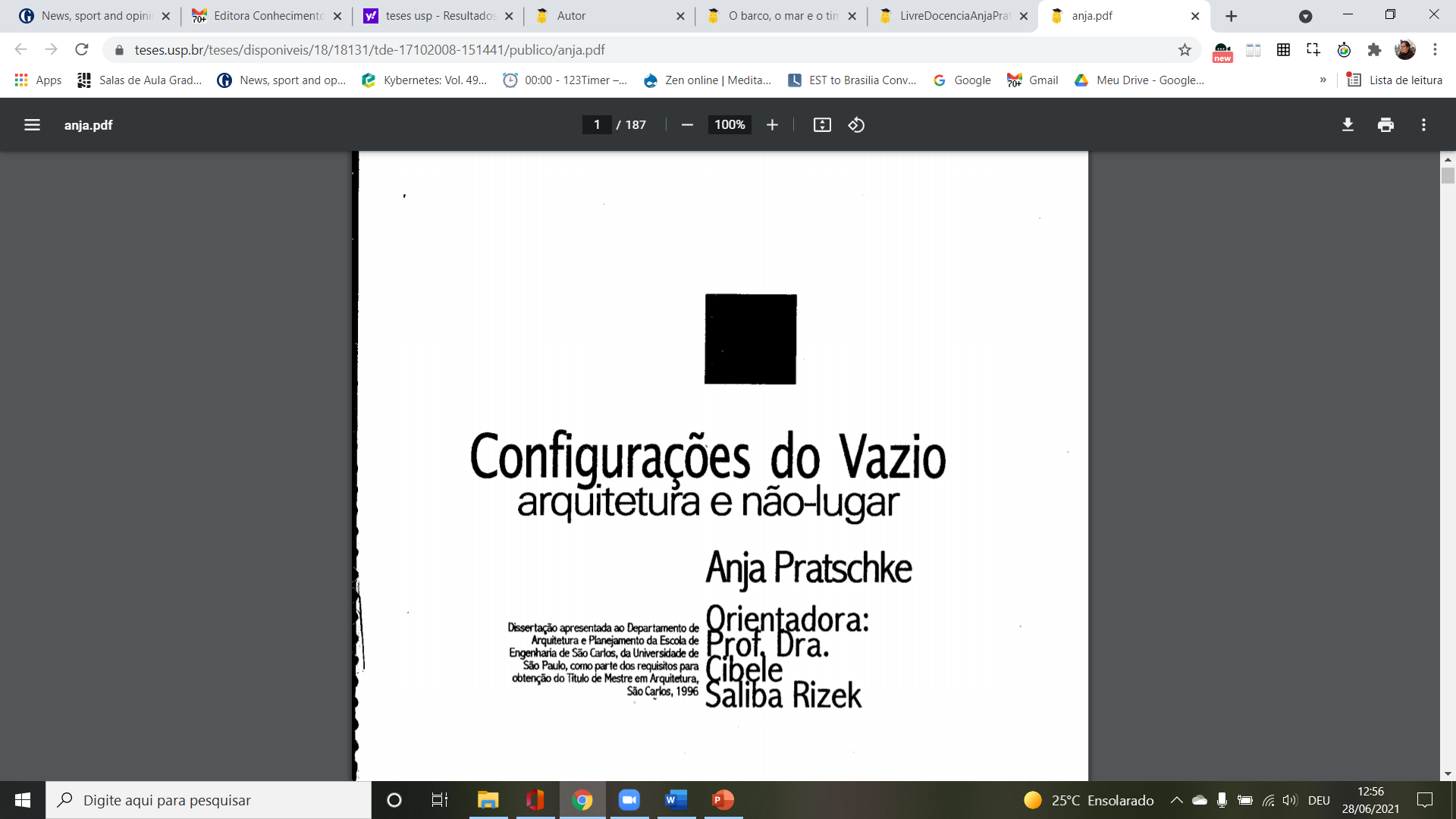 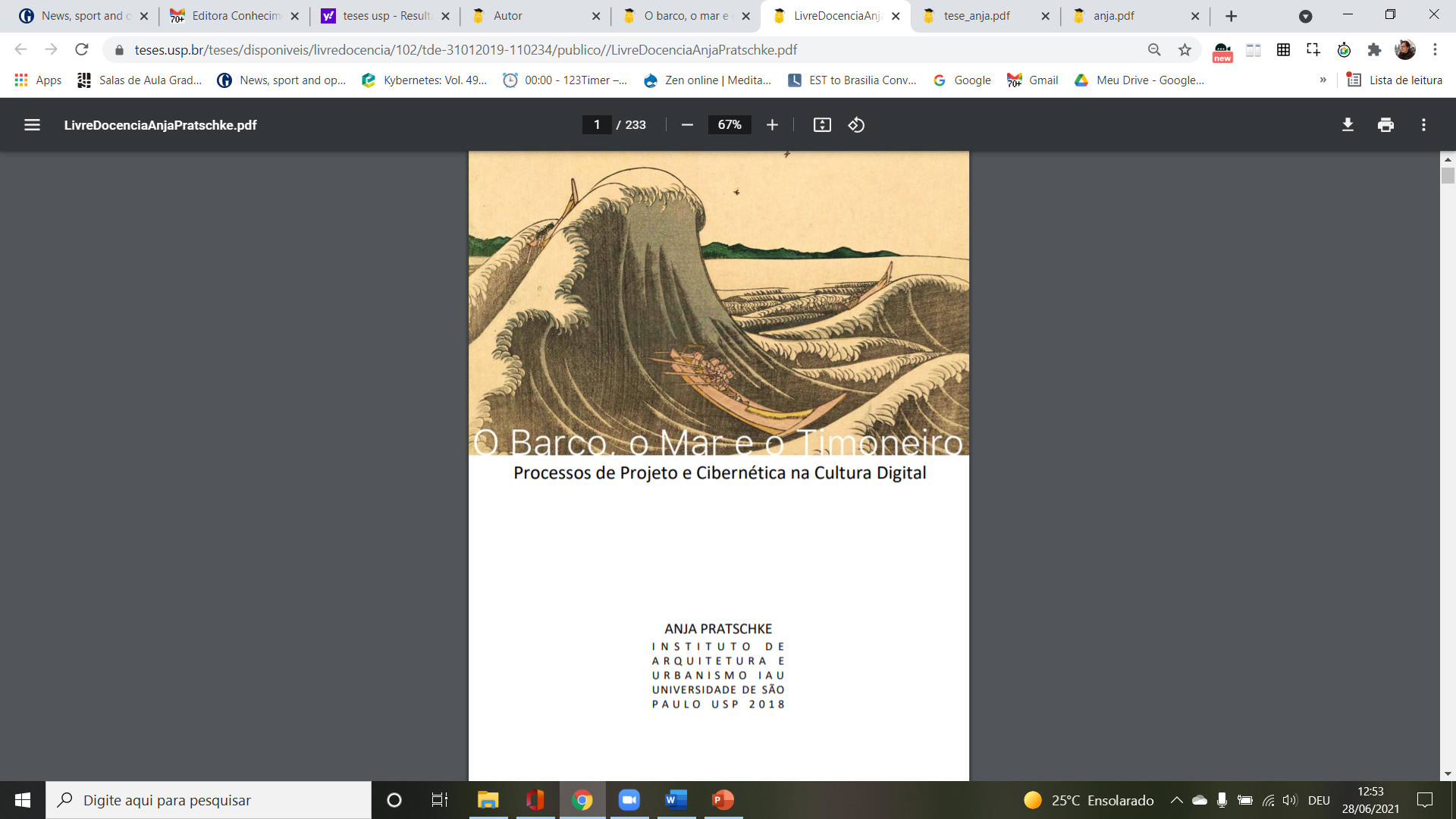 comunidades_online
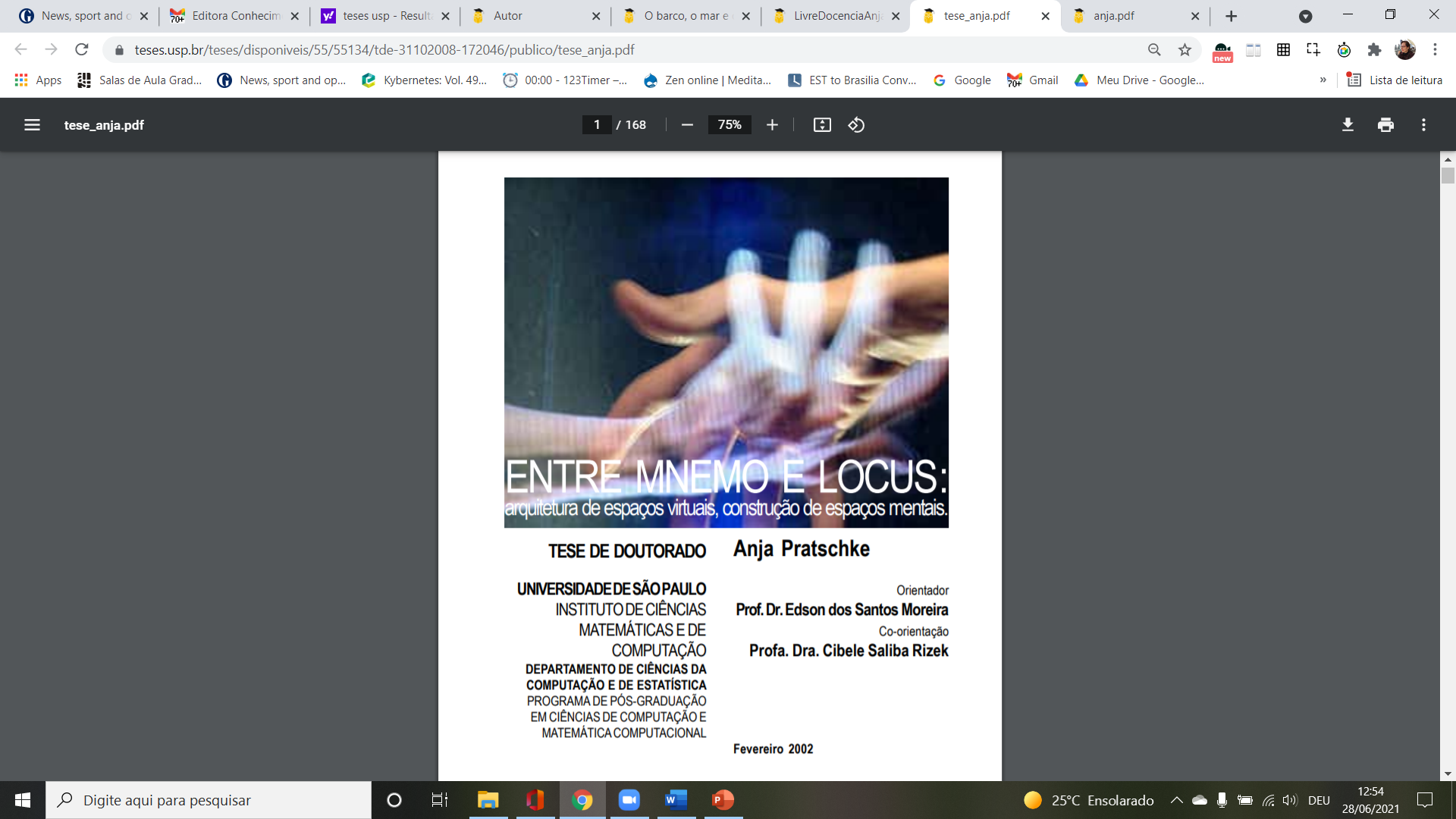 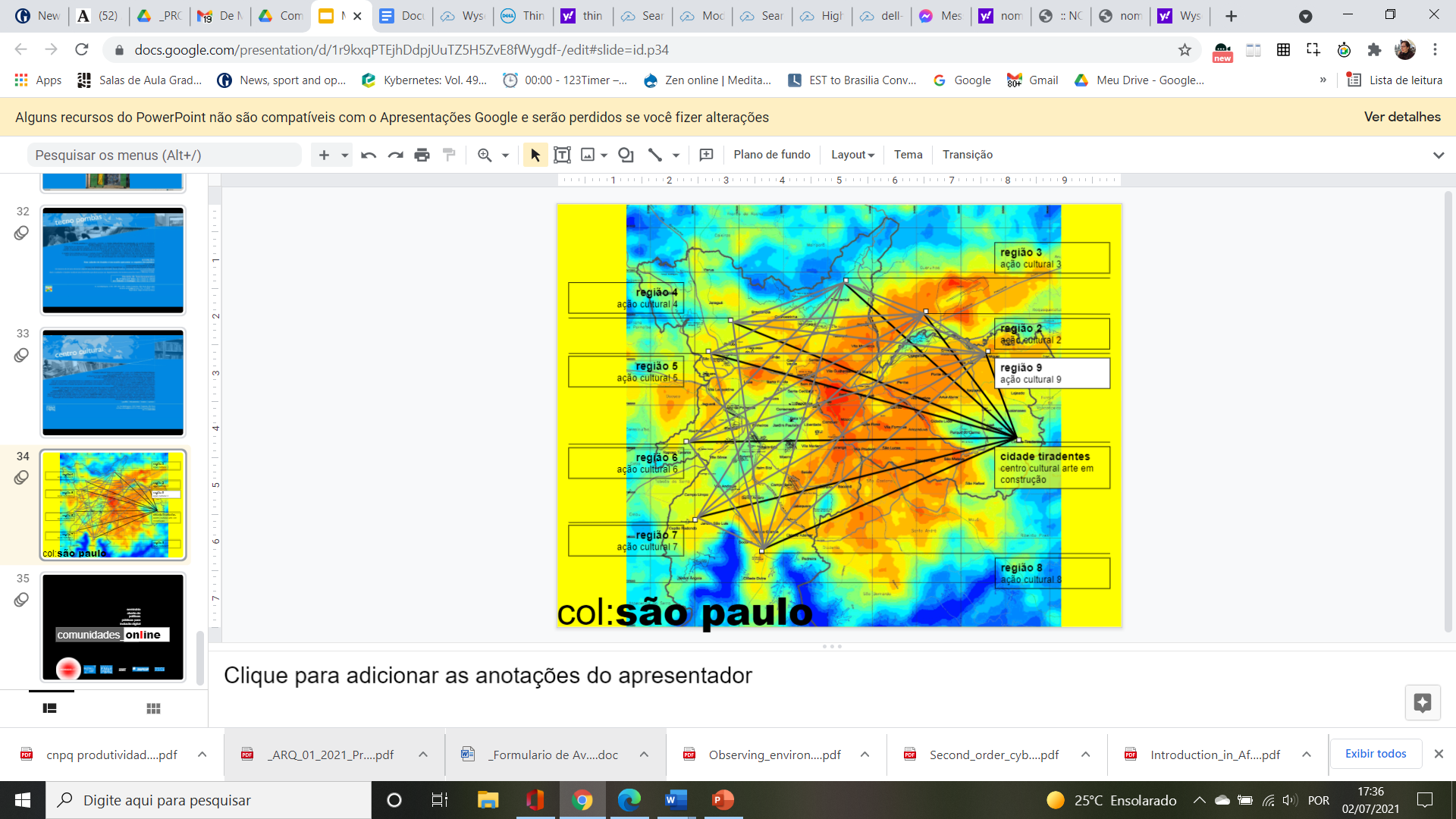 2010-2018
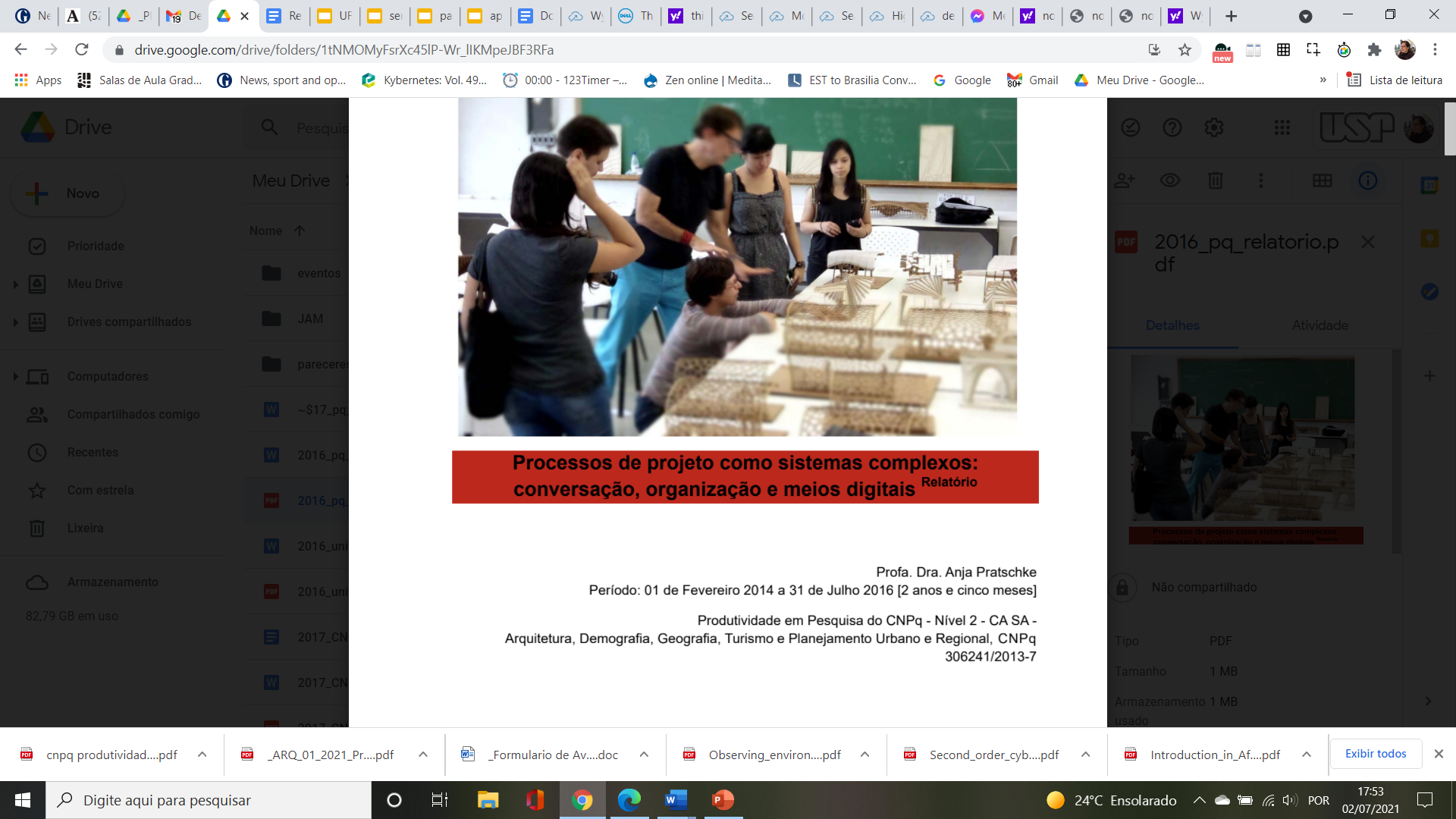 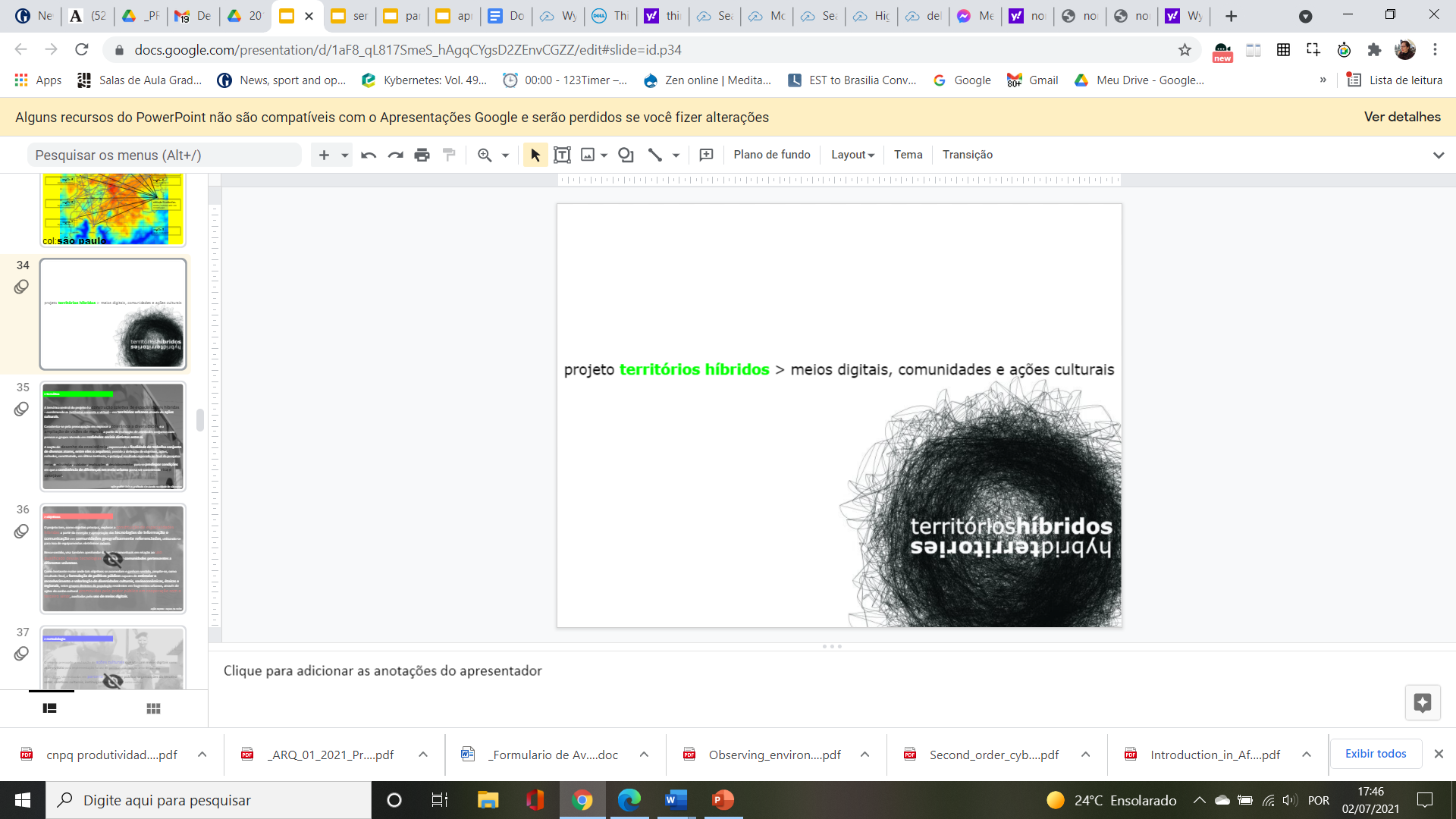 2003-2010
Núcleo de Estudos sobre Habitares Interativos
2018-2021
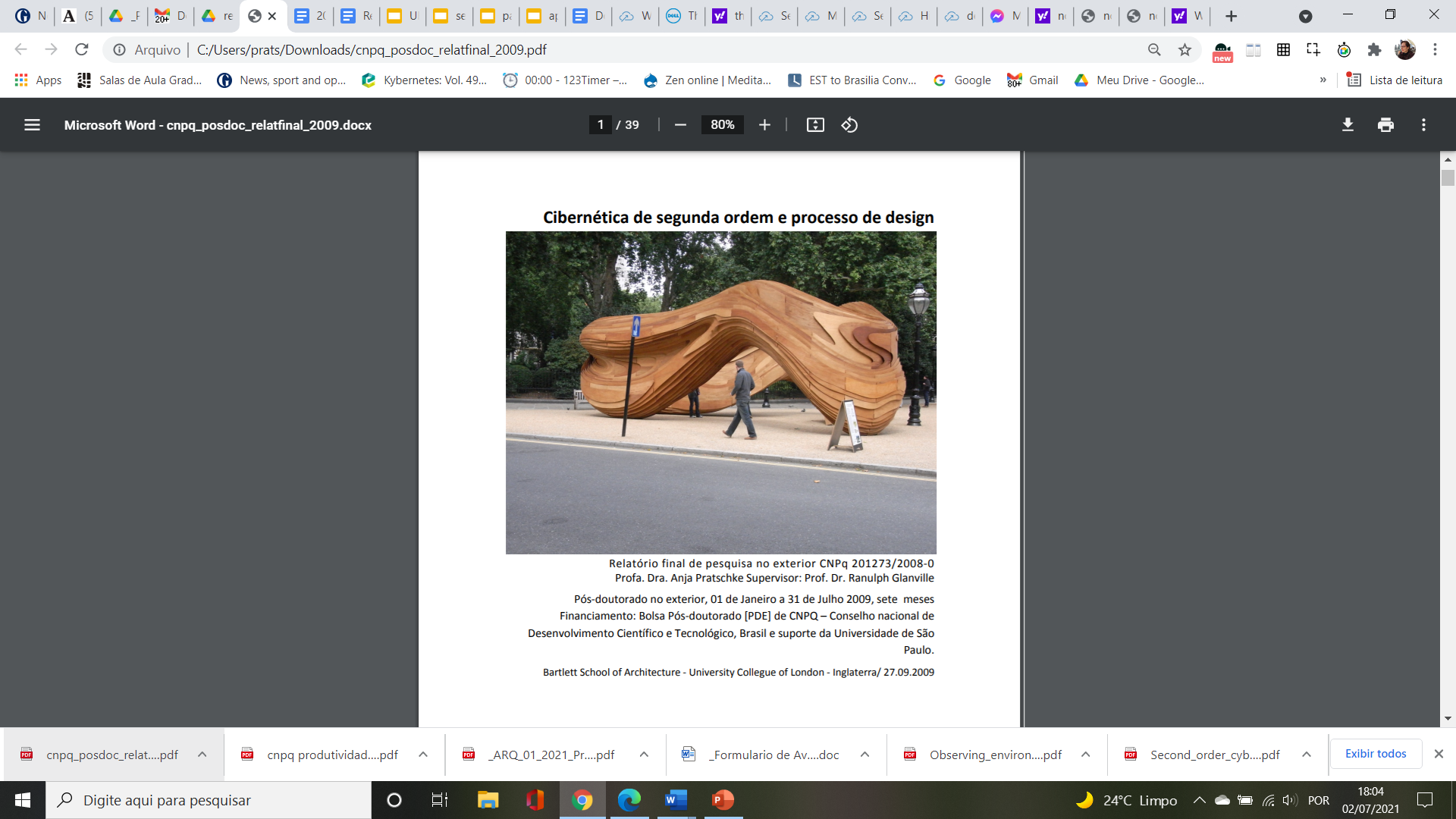 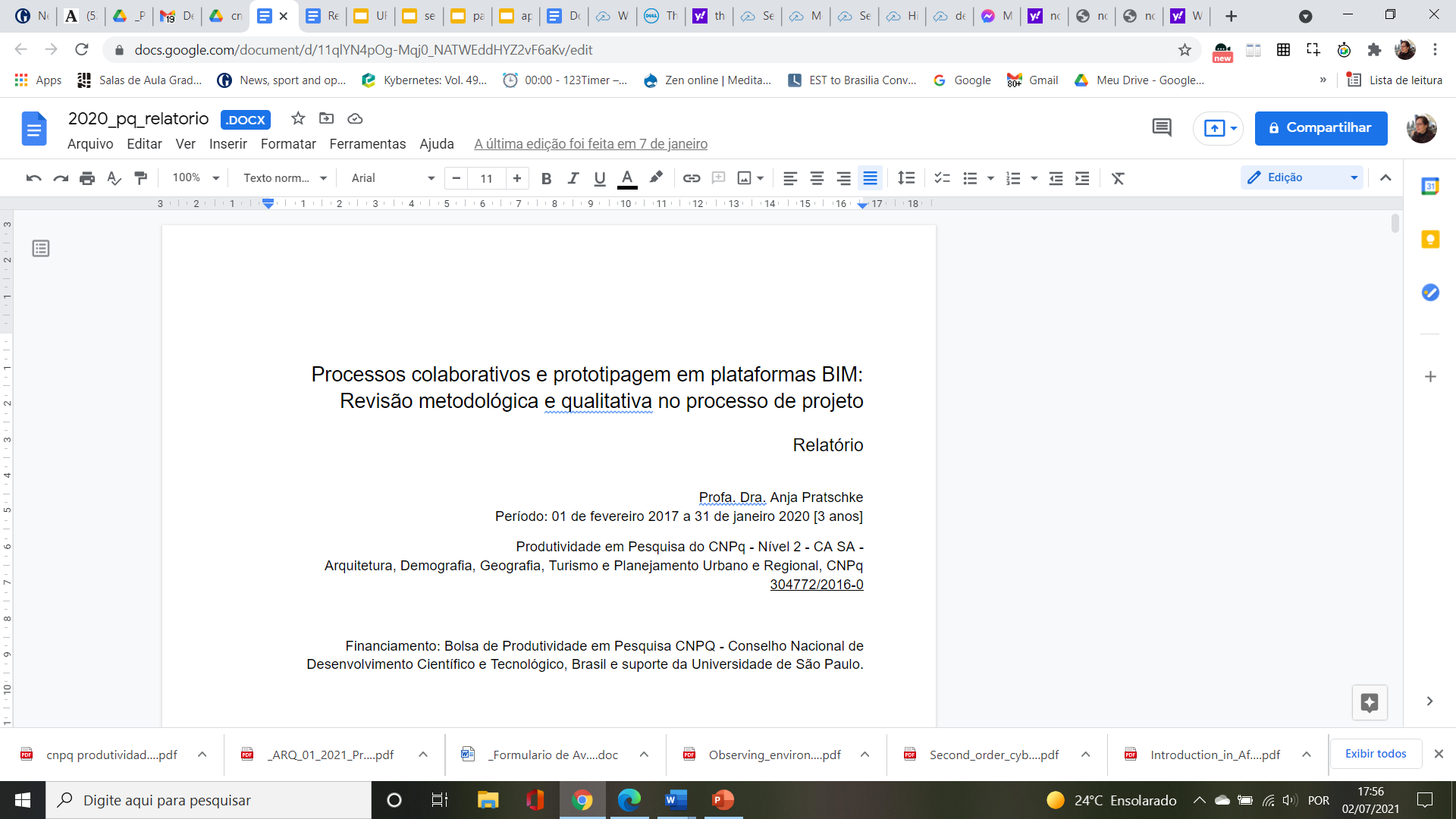 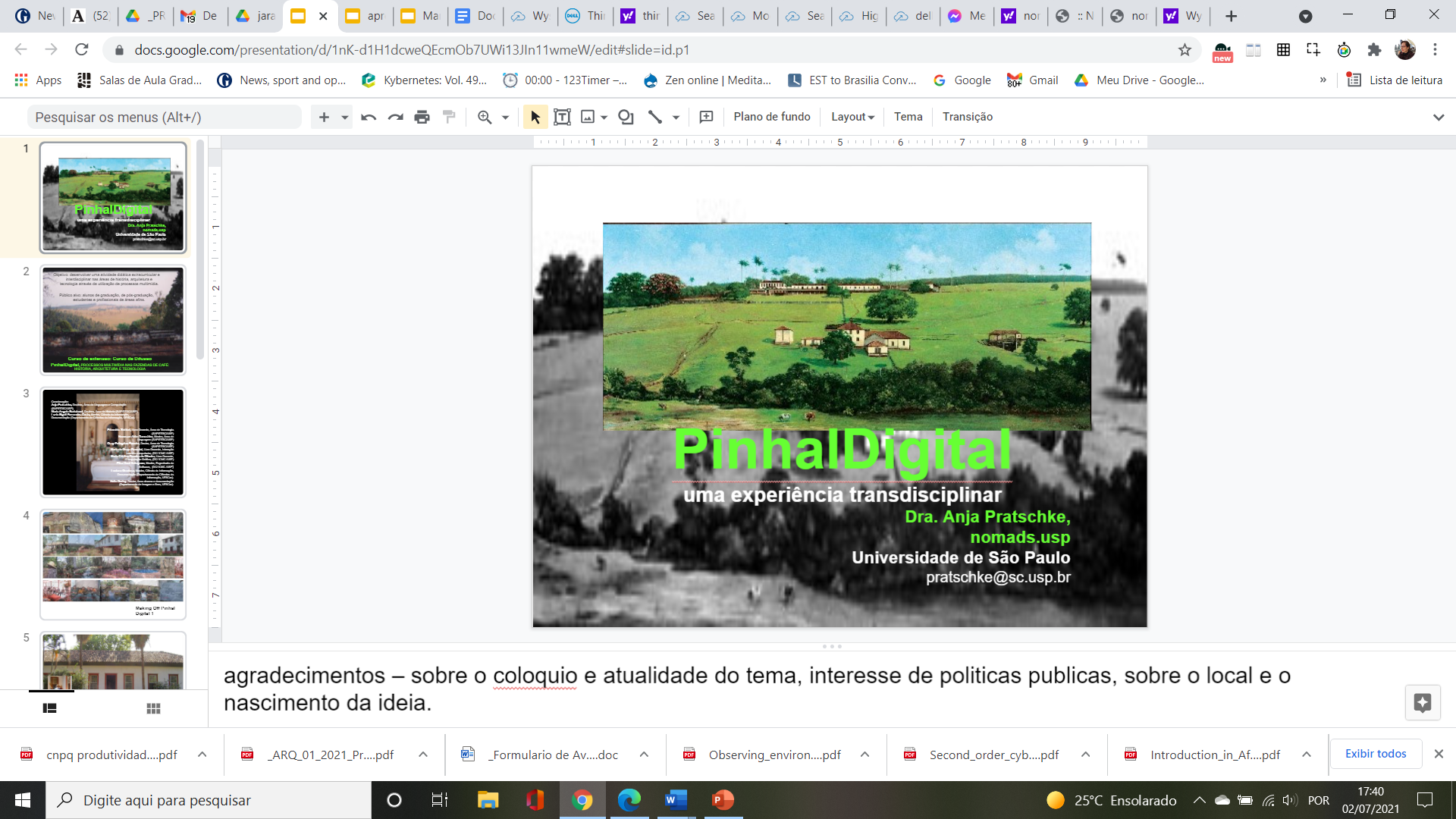 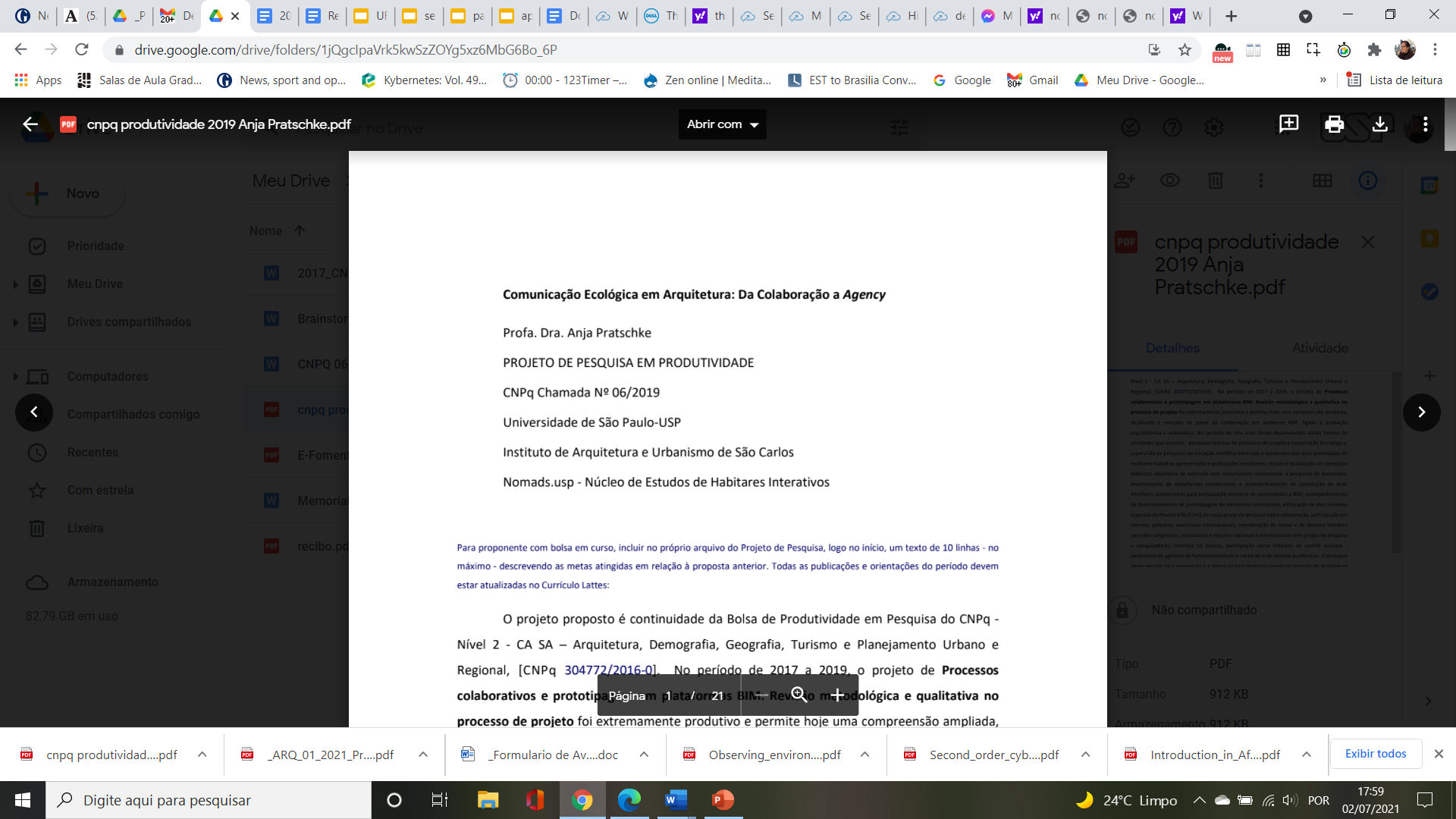 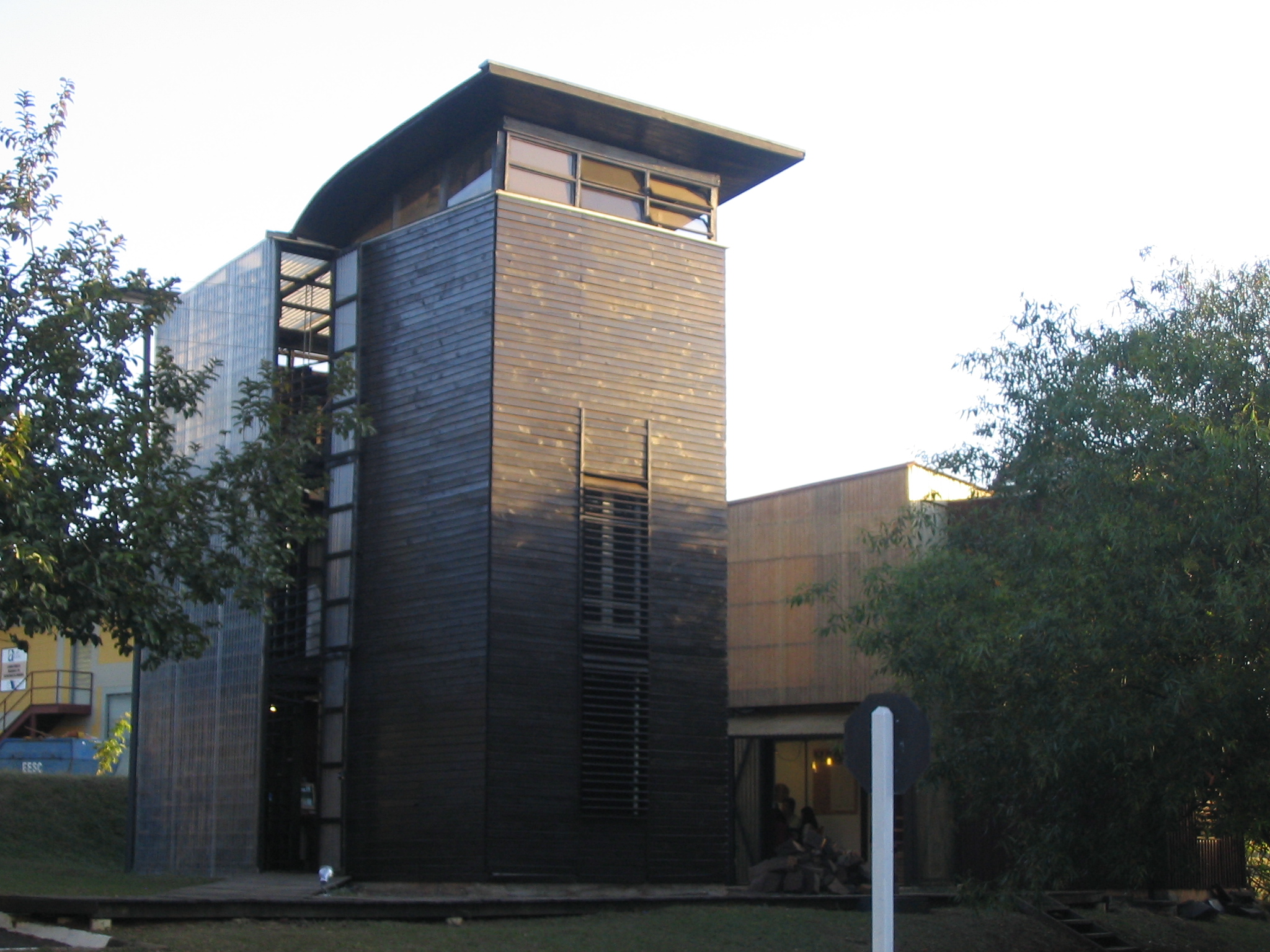 nomads.usp
Núcleo de Estudos sobre Habitares Interativos
profa. associada dra. anja pratschke | pratschke@sc.usp.br
iau-usp / instituto de arquitetura e urbanismo / universidade of são paulo